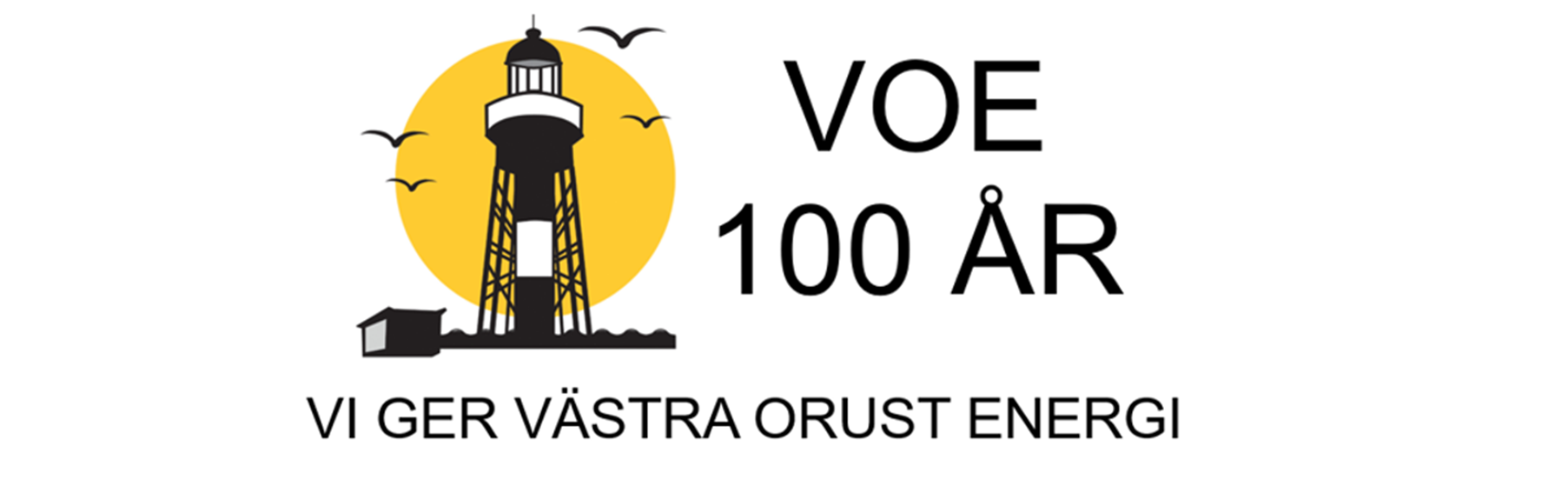 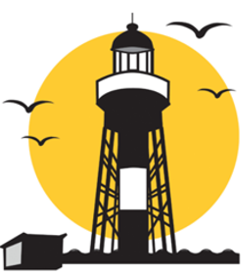 År 2019 fyller vi 100 år

Titta efter tävlingar här på hemsidan och facebook

Öppet hus på Glimsåsvägen 3, lördagen den 15 juni

Trädbelysning på fem platser i vårt nätområde
VI GER VÄSTRA ORUST ENERGI
Välkommen att vara med